Home page overview
WDSPdb  http://www.wdspdb.com/wdsp/
1
Home page overview
Navigation bar
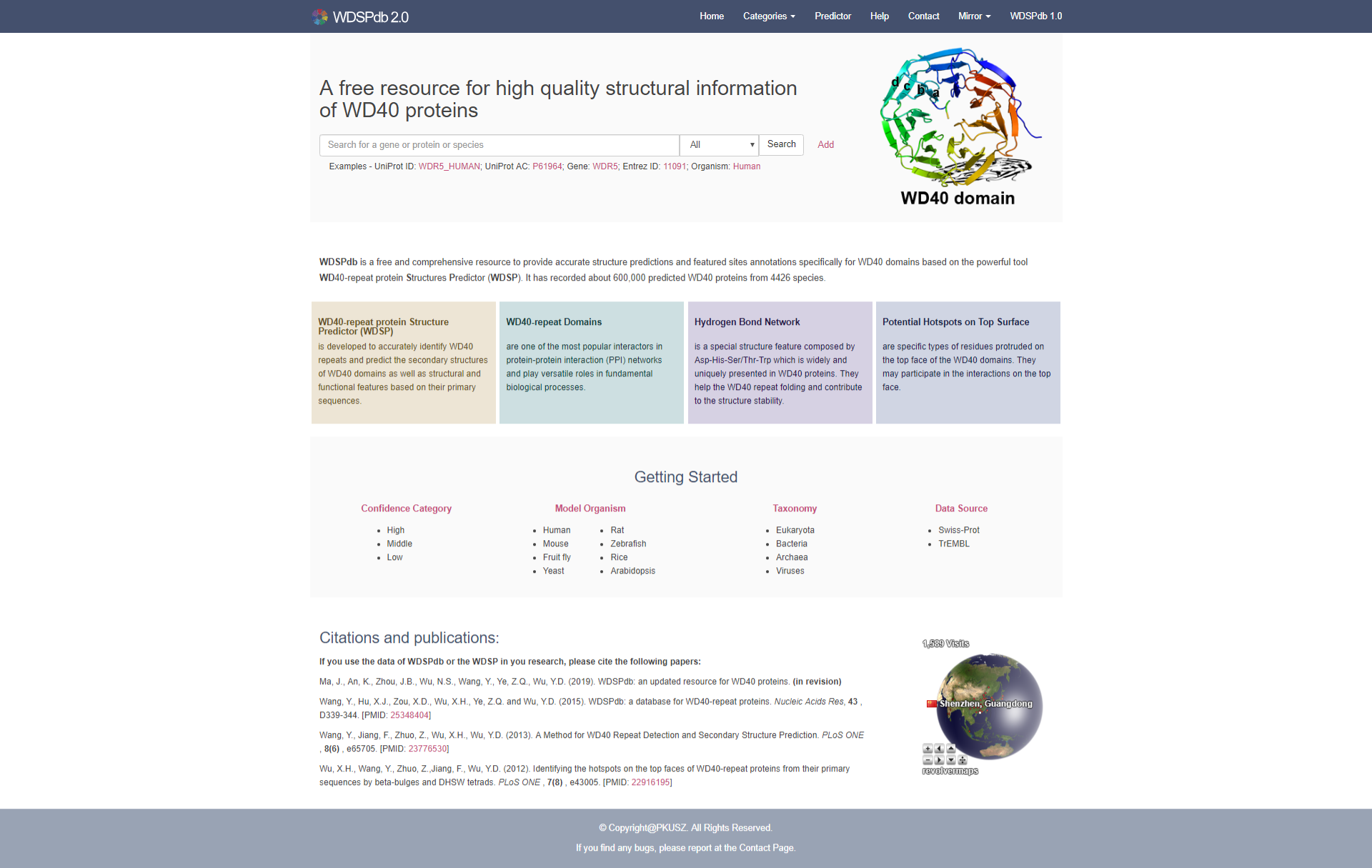 Search box
At a glance
Getting started
Visiting records
Citations and publications
2
Home page: Navigation bar
Jump to home page
Jump to WDSP predictor
Jump to contact page
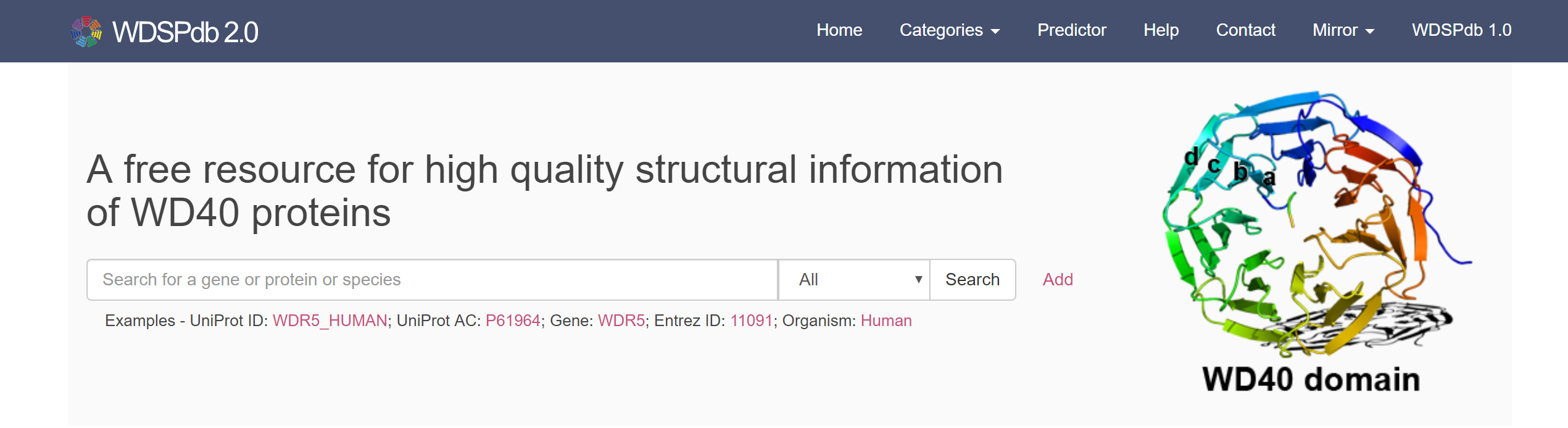 Jump to WDSPdb1.0
Jump to the help page
Switch to different mirror
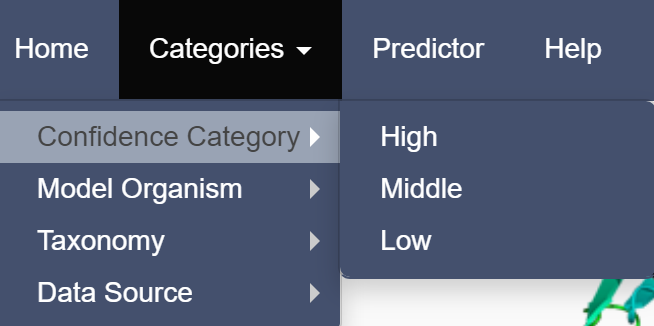 Directed to different categories data
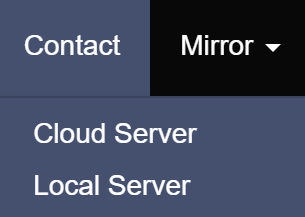 3
Home page: Search box
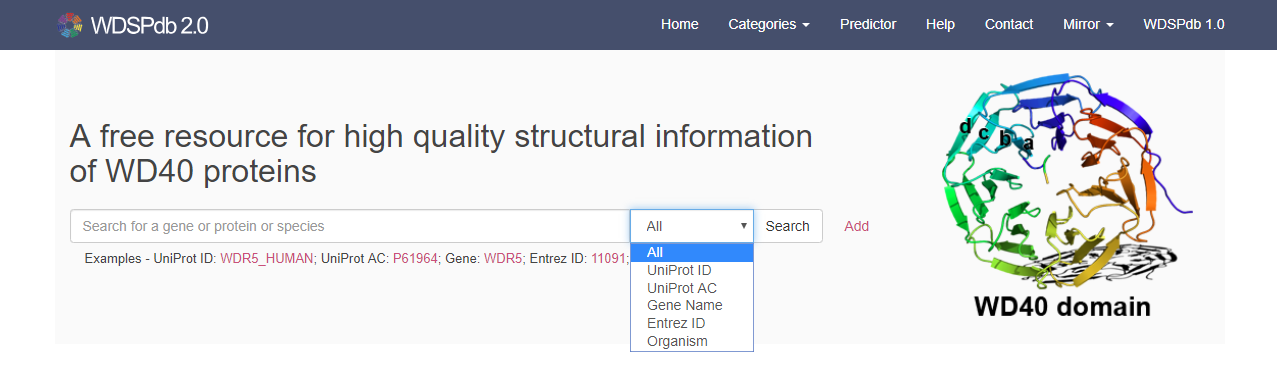 Search box
Add multiple search boxes for advanced searching
Examples
Specify the type of user's keyword
4
Home page: A glance of associated knowledge
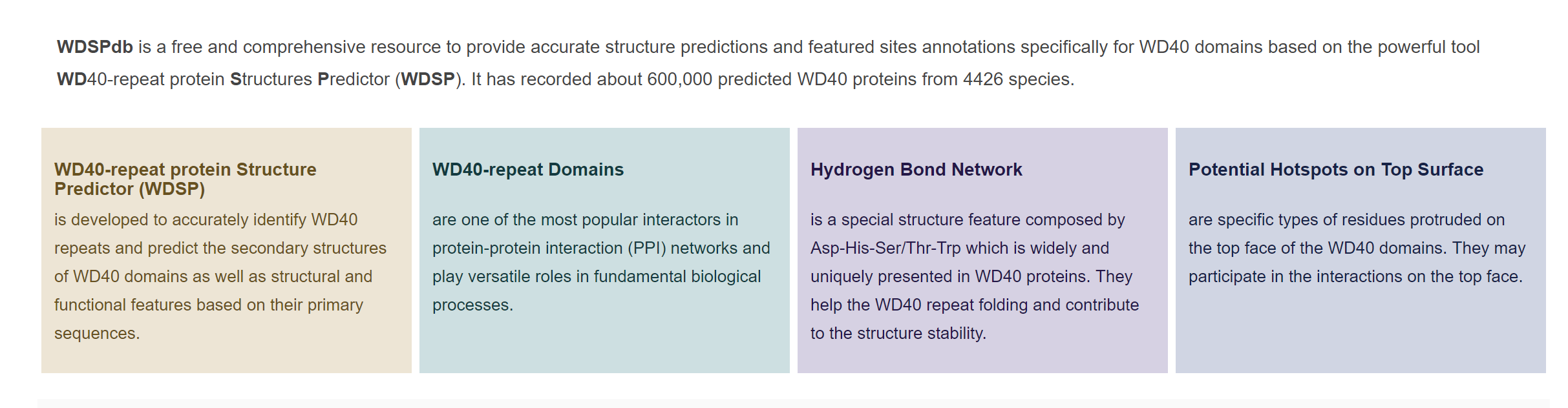 5
Home page: Getting started
Users can browse the protein list of different categories from the “Getting Started” portal
       For example:
       Jump to the protein list with “High” confidence category
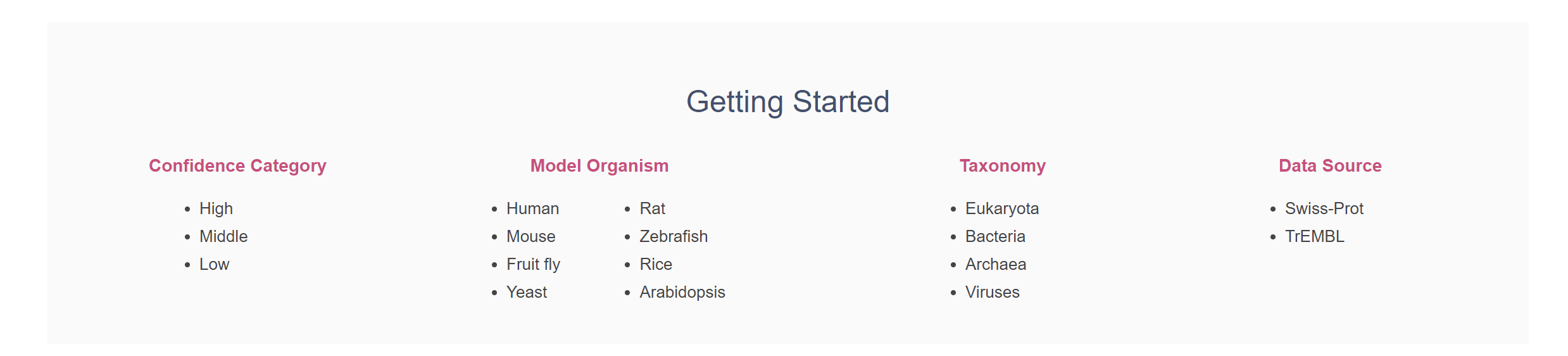 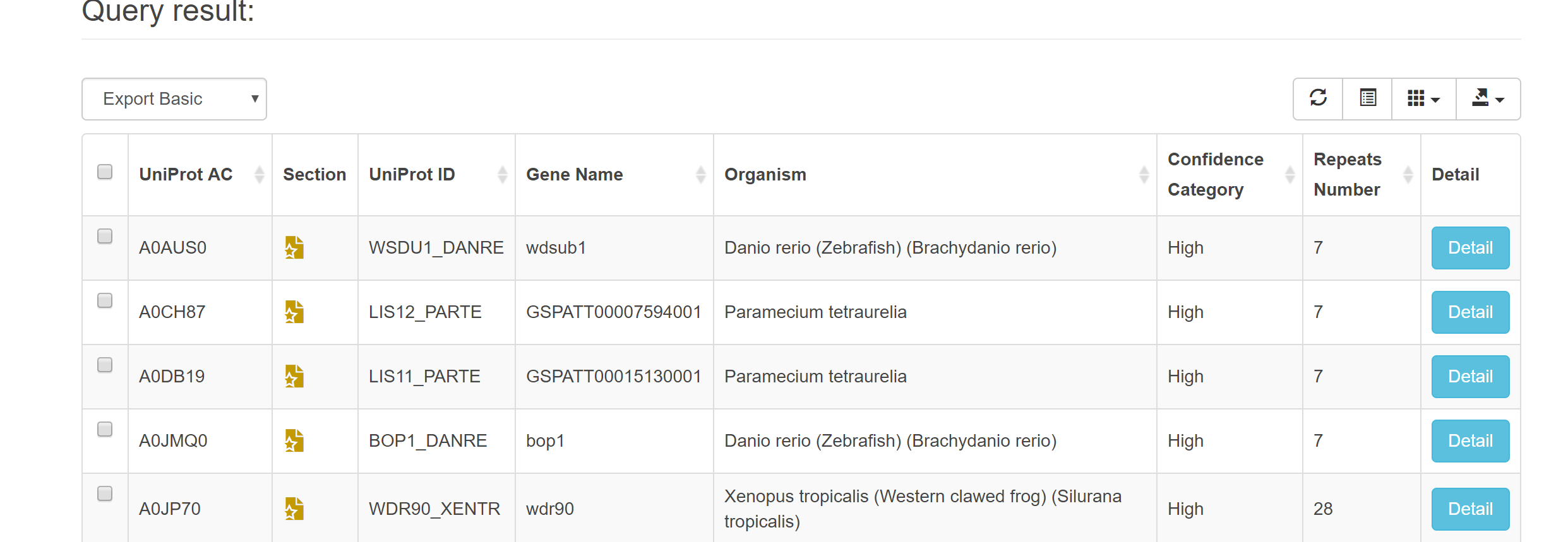 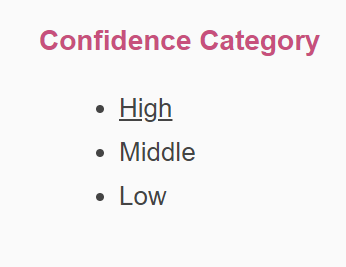 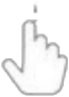 6
Home page: Citations and publications
WDSPdb 2.0
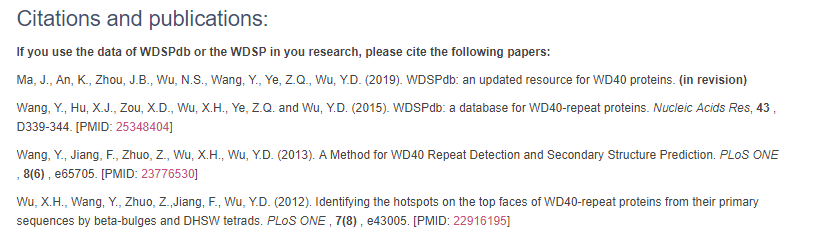 WDSPdb 1.0
WDSP predictor algorithm
Interaction hotspots prediction
7
Home page: Visiting records
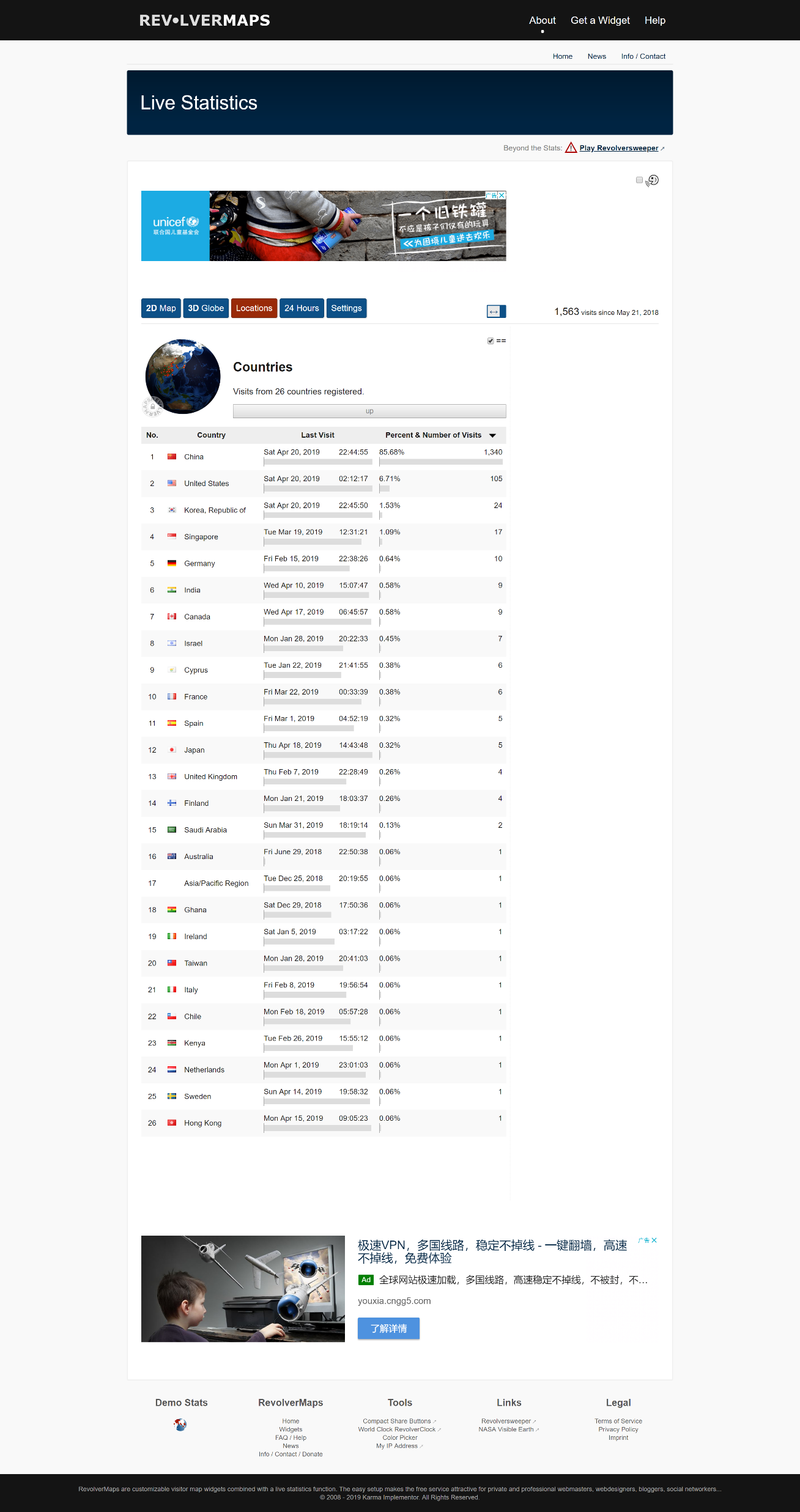 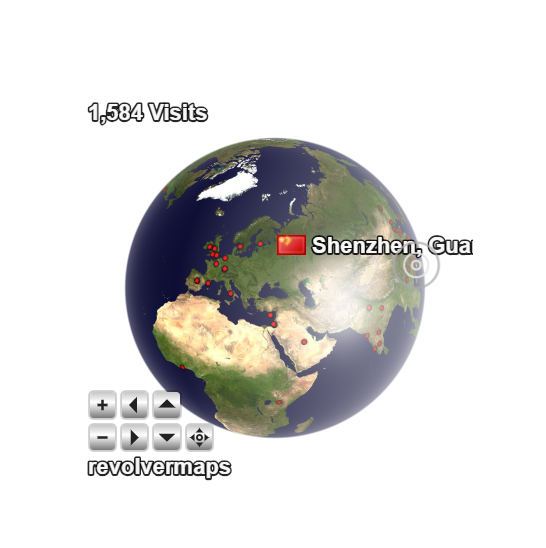 The details of the visiting records
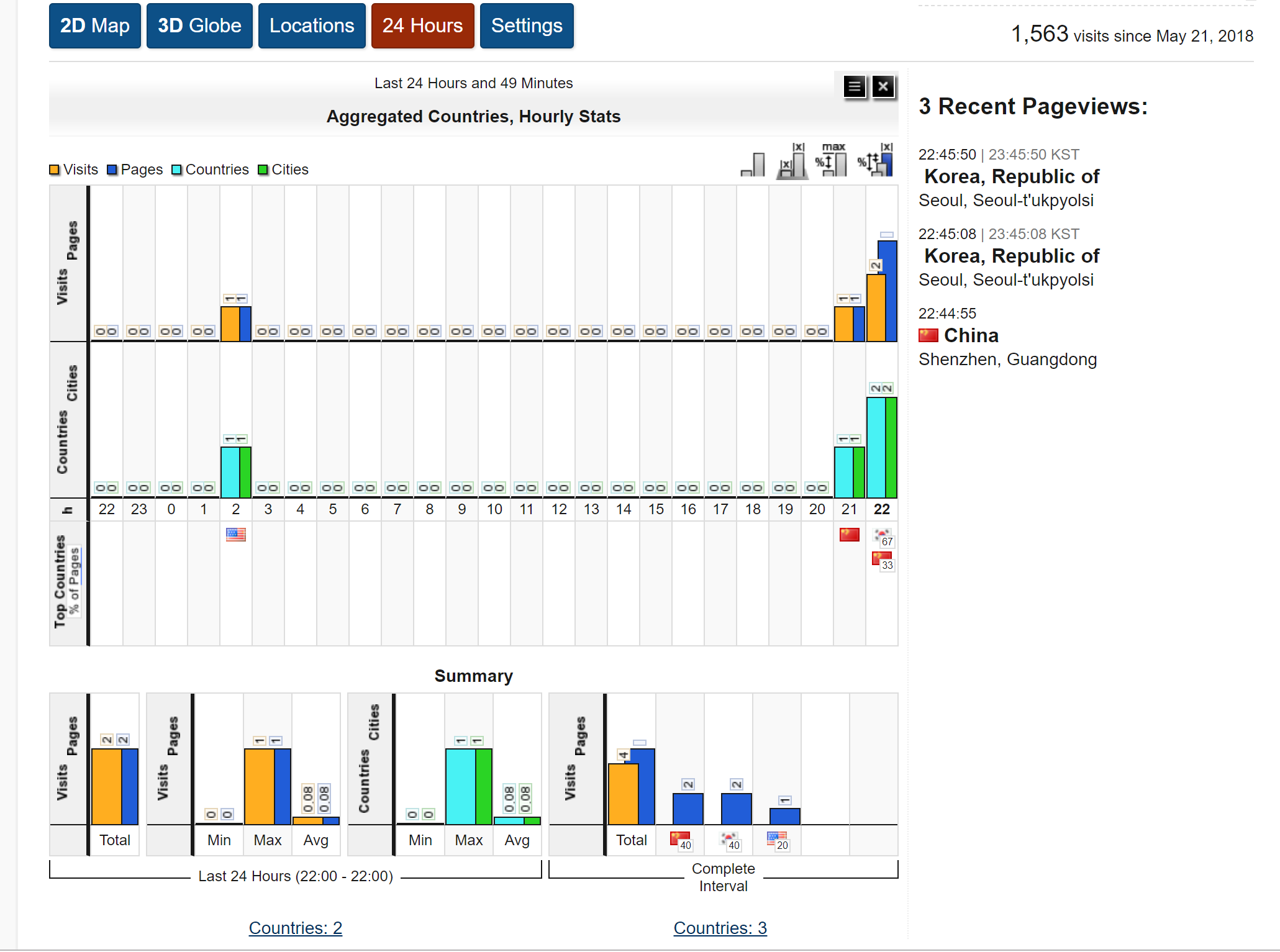 Tellurion action bar
8